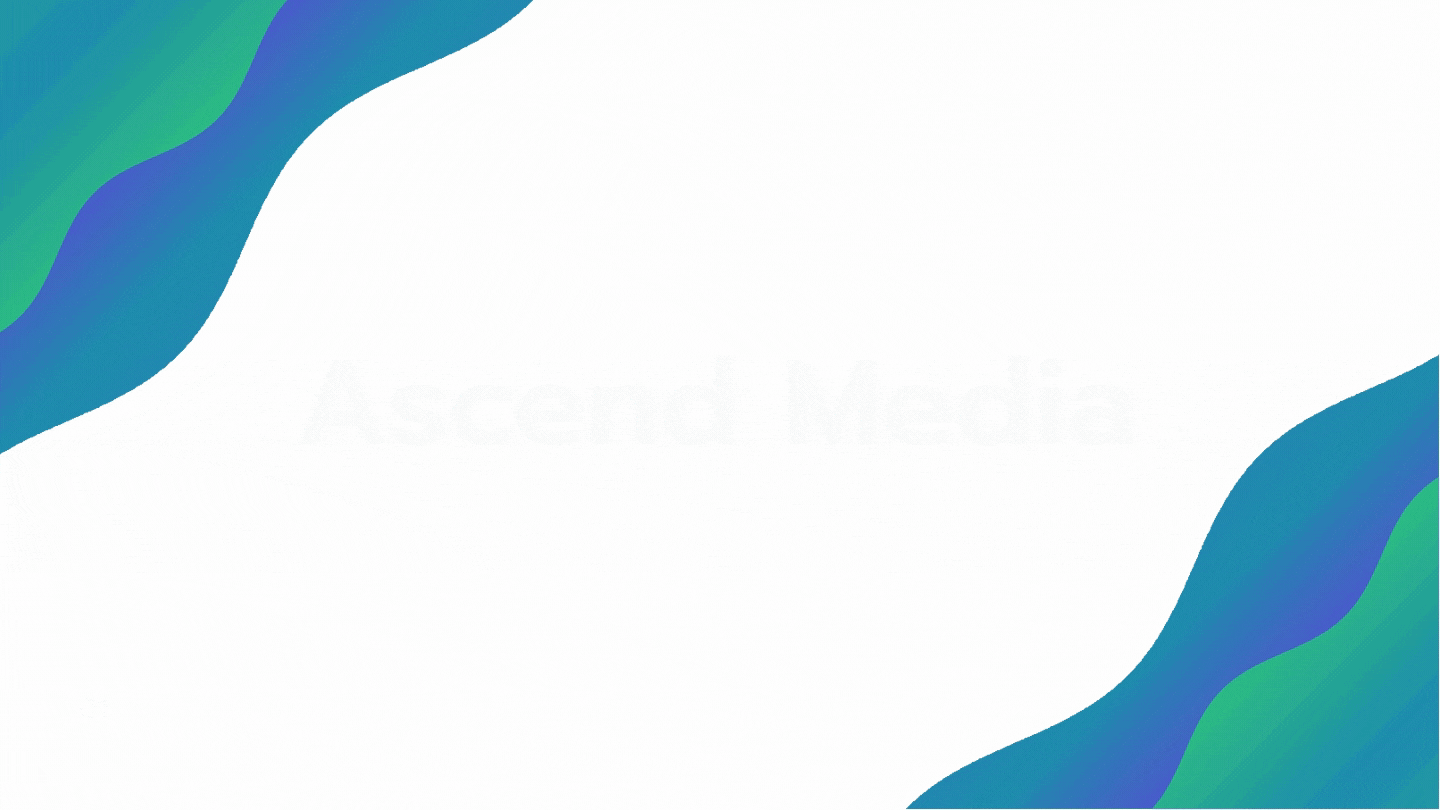 PHÒNG GD&ĐT QUẬN LONG BIÊNTRƯỜNG MN HOA SỮA
BÀI THUYẾT TRÌNH
MỘT SỐ BIỆN PHÁP VÀ HÌNH THỨC PHÁT TRIỂN TÍNH TÍCH CỰC VẬN ĐỘNG TRONG HOẠT ĐỘNG GIÁO DỤC THỂ CHẤT CHO TRẺ MẪU GIÁO LỚN NĂM HỌC 2019-2020

Giáo viên: Nguyễn Thị Phúc Hậu
I/ ĐẶT VẤN ĐỀ
II/ GIẢI QUYẾT VẤN ĐỀ
III/ BIỆN PHÁP THỨC HIỆN
NỘI DUNG
IV/ KẾT QUẢ THỰC HIỆN
V/ KẾT THÚC VẤN ĐỀ
I/ ĐẶT VẤN ĐỀ
Trẻ em hôm nay là thế giới ngày mai, trẻ em sinh ra có quyền được chăm sóc , giáo dục và bảo vệ, được tồn tại, được chấp nhận trong gia đình và cộng đồng

 Đặc biêt giáo dục thể chất (GDTC) cho trẻ càng có ý nghĩa quan trong hơn bởi trong nghị quyết trung ương 4 về những vấn đề cấp bách của sự nghiệp chăm sóc và bảo vệ sức khỏe của nhân dân có ghi rõ: “ Sức khỏe là cái vốn quí nhất của mỗi con người và của toàn xã hội, là nhân tố quan trọng trong sự nghiệp xây dựng và bảo vệ Tổ quốc” GDTC là một bộ phận quan trong của giáo dục phát triển toàn diện, có mối quan hệ mật thiết với giáo dục đạo đức, thẩm mỹ và lao động.

Chính vì vậy chúng tôi đã chọn đề tài “ Một số biện pháp và hình thức tổ chức nhằm phát triển tính tích cực vận động trong giáo dục thể chât cho trẻ mẫu giáo lớn năm học 2019-2020”
II/ GIẢI QUYẾT VẤN ĐỀ
CƠ SỞ LÝ LUẬN
CƠ SỞ THỰC TIỄN
Thuận lơi: - Được sự quan tâm giúp đỡ của BGH nhà trường, Đã trang bị đầy đủcơ sở vật chất, đồ dùng đồ chơi trong lớp để dạy trẻ tốt hơn. 
- Được sự chỉ đạo của Ban giám hiệu về lịch trình và kế hoạch tổ chức các hoạt động giáo dục, các hoạt động ngoại khóa,…. 
 - Phòng học rộng rãi, có nhiều phòng hợp lý nên việc tổ chức giảng dạy và tổ chức các hoat động cho trẻ cũng dễ dàng. 
- Giáo viên đã công tác nhiều năm trong nghề, nhiệt tình, yêu trẻ. 
- Sĩ số học sinh trong lớp vừa phải 
- Đa số phụ huynh quan tâm đến con, đến các hoat động của lớp.
Khó khăn:
- Số lượng học sinh trong lớp là nam chiếm 2/3 số học sinh vì vậy các cháu rất hiếu động , và lớp có một số trẻ quá hiếu động  và nhút nhát .
    - Một số dụng cụ thể dục chưa phù hợp , chưa đầy đủ, chưa phong phú .
    - Nhận thức của phụ huynh về môn giáo duc thể chất không quan trọng mà chỉ là một môn phụ không cần quan tâm.
    - Đa số phụ huynh không quan tâm việc đến trường các cháu được học những gi ? mà chỉ thích cho trẻ viêt chữ, làm toán như lớp 1 phổ thông.
-  Vận động là nhu cầu tự nhiên của cơ thể, đặc biệt là với cơ thể đang phát triển như trẻ mầm non.

 - Vận động có vai trò hết sức quan trọng đối với sự phát triển của cơ thể, ở mỗi một giai đoạn thì nhu cầu vận động của trẻ là khác nhau. Vì vậy khi lập chương trình giáo dục thể chất nhằm phát triển vận động cần dựa trên những cơ sở sau:
 Các bài tập vận động phải phù hợp với từng độ tuổi, Các bài tập vận động có tác dụng chung đến toàn bộ cơ thể , Cùng với việc dạy trẻ các bài tập vận động chúng ta cũng phải chú ý đến việc phát triển các kỹ năng, tố chất vận động , Sự phát triển vận động được thực hiện thông qua nhiều hình thức phong phú phù hợp với đặc điểm phát triển của trẻ mẫu giáo như trò chơi vận động, thể dục sáng, tiết học thể dục, dạo chơi, các trò chơi thể thao lao động.
III/ BIỆN PHÁP THỨC HIỆN
Biện pháp 1: Lập kế hoạch tổ chức cho trẻ vận động và xây dựng góc vận động cho trẻ .Dựa trên kế hoạch năm học của nhà trường xây dựng và căn cứ vào nội dung trong chương trình theo độ tuổi; Căn cứ vào thời gian/ thời điểm thực hiện bài tập ở vào giai đoạn nào của chương trình năm học; Căn cứ vào mức độ phát triển , khả năng thực tế của trẻ, tôi đã xây dựng kế hoạch nội dung các vận động tập luyện cho trẻ
Biện pháp 2: Thống nhát với giáo viên trong lớp .Sau khi lập xong kế hoạch tổ chức các hoạt động vận động cho trẻ ở lớp mình rồi tôi trao đổi cùng cô ở lớp để cùng thống nhất cách tổ chức và cùng nhau bàn bạc tìm ra những hình thức tổ chức cho trẻ tham gia vận động trong cũng như ngoài tiết học thu hút sự tham gia nhiệt tình của trẻ
Biện pháp 3: Tập luyện thường xuyên liên tục đúng giờ ( Đối với thể dục sáng) - Như chúng ta đã biết ,tác dụng của thể dục buổi sáng đối với trẻ em hàng ngày có ý nghĩa to lớn về giáo dục và sức khỏe cho trẻ em, đặc biệt là trẻ ở lứa tuổi mẫu giáo và mầm non .
Biện pháp 4: Khuyến khích tính tự giác và tích cực ở trẻ Bởi giáo dục thể chất cho trẻ là một quá trình sư phạm, cho nên giáo viên không những phải dạy cho trẻ biết bắt chước, mô phỏng, làm đúng được các động tác vận động mà còn phải thực hiện nhiệm vụ bồi dưỡng cho trẻ những phẩm chất đạo đức, mà tiêu biểu trong đó là ý thức tự giác, tích cực, khả năng chịu đựng và tập trung ý chí trong hoạt động thể dục thể thao
Biện pháp 5: Lựa chọn hình thức tổ chức phong phú đa dạng. Để thực hiện nhiệm vụ giáo dục thể chất cho trẻ, người ta tiến hành thông qua nhiều hình thức giáo dục như trong tiết học và ngoài tiết học, bao gồm thể dục sáng, thể dục chống mệt mỏi, trò chơi vận động, dạo chơi, thăm quan, hội khỏe, giáo dục cá biệt
Hiệu quả của việc phát triển tính tích cực vận động không chỉ phụ thuộc vào cánh lựa chọn các phương pháp dạy học, mà con phụ thuộc đáng kể vào các hình thức dạy học. Vì vậy trong tiết học giáo dục thể chất tôi đã sử dụng các hình thức sau:
5.1: Hình thức tập cả lớp đồng loạt: 
5.2: Hình thức tập cả lớp – nối tiếp: 
5.3. Hình thức tập theo nhóm: 
5.4 Hình thức tập cá nhân 
Biện pháp 6: Sử dụng đồ dùng trực quan Trẻ mầm non có tư duy và nhận thức theo lối trực quan cảm tính, vì vậy mọi hoạt động giảng dạy đối với lứa tuổi này đều cần phải sử dụng những hình mẫu trực tiếp và hấp dẫn
III/ BIỆN PHÁP THỨC HIỆN
Biện pháp 7: Xây dựng bài tập vận đảm bảo tính khoa học và hệ thống , đảm bảo tính vừa sức và coi trọng đặc điểm cá nhân của trẻ Xuất phát từ đặc điểm tâm sinh lý lứa tuổi, giới tính, sức khỏe, trình độ, khả năng tiếp thu của trẻ mầm non, giáo viên cần phải xây dựng bài tập sao cho phù hợp, cân đối vận động giữa chân và tay, giữa cơ quan vận động và cơ quan nội tạng, giữa các tố chất nhanh, mạnh, bền, khéo của cơ thể…
Biện pháp 8: Lồng ghép các bài hát vào tiết thể dục và đưa bài tập Erobic vào bài tập phát triển chung Theo chương trình giáo dục trẻ mầm non cấu trúc một tiết học giáo dục thể chất bao gồm 3 phần: Phần khởi động, trọng động và hồi tĩnh.
Biện pháp 9: Tổ chức cho trẻ giao lưu vận động với các trẻ lớp khác trong khối Khi trẻ đến trường học trẻ được tham gia học tập vui chơi cùng các bạn ở lớp của mình và các bạn lớp khác 
Biện pháp 10: Tổ chức cho trẻ tham gia vận động ở mọi lúc, mọi nơi để củng cố và nâng cao khả năng vận động cho trẻ Biện pháp này rất cần thiết để đảm bảo và giữ vững kết quả của bài tập trước và duy trì thói quen vận động đã tiếp thu được, đồng thời củng cố sự bền vững cho những thói quen này trong cơ thể.
IV/ KẾT QUẢ THỰC HIỆN
Qua quá trình tổ chức cho trẻ tham gia vận động trong giáo dục thể chất với các biện pháp tôi nêu ở phần trên, trẻ lớp tôi đã mạnh dạn hơn trong tất cả các hoat động, những trẻ nhút nhát đã mạnh dạn , không e dè sợ sệt nữa. đa số trẻ đều có kiến thức và kỹ năng tập các bài tập vân động. Những trẻ lười vận động đến bây giờ đã chăm chỉ.luyện tập hơn, có lúc các trẻ tự ra góc vận động lấy đồ dùng ra và tự tập với nhau.
V/ KẾT THÚC VẤN ĐỀ
1.Kết luận :
Thông qua việc áp dụng ‘‘Một số biện pháp và hình thức tổ chức nhằm phát triển tính tích cực vận động trong giáo dục thể chât” tôi thấy các cháu lớp tôi đã tiến bộ nên rất nhiều, mạnh dạn tự tin , khỏe mạnh, thích học thể dục, chăm chỉ luyện tập, sức đề kháng của trẻ tốt hơn, có thể lục khỏe mạnh vì vậy trẻ ít ốm hơn, đi học đều hơn
Bài học kinh nghiệm - Trải qua quá trình thực hiện sử dụng một số biện pháp và hình thức phát triển tính tích cực vận động trong giáo dục thể chất tôi rút ra được một số kinh nghiệm cho bản thân: - Trước hết phải lập kế hoạch tổ chức các bài tập vận động - Khi có kế hoạch rồi phải thống nhất với các giáo viên trong lớp về nội dung và hình thức tổ chức các hoạt động cho phù hợp.
* Trên đây là một số kinh nghiệm nhỏ của bản thân tôi trong việc tổ chức các hoạt động giáo dục thể chất tại trường mầm non